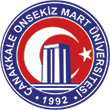 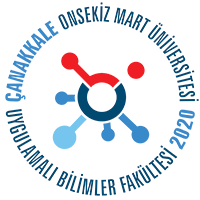 T.C.Çanakkale On Sekiz Mart ÜniversitesiÇanakkale Uygulamalı Bilimler FakültesiGıda Teknolojisi Bölümü Kariyer Stajı Öğrenci Bilgilendirme Sunumu
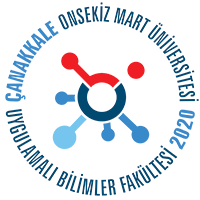 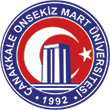 ŞİRKET BİLGİLERİ
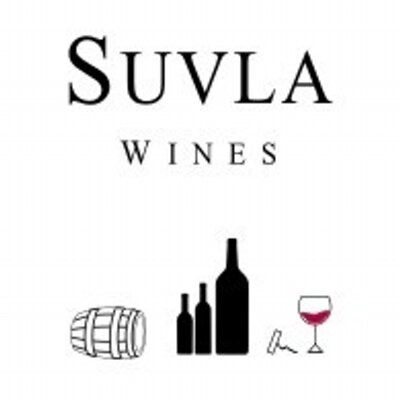 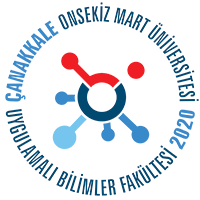 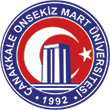 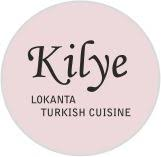 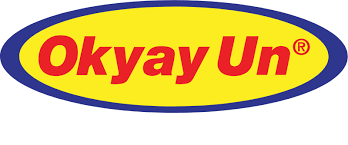 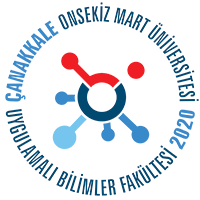 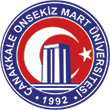 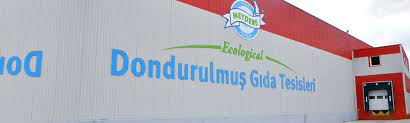 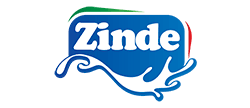 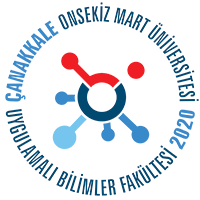 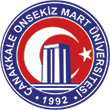 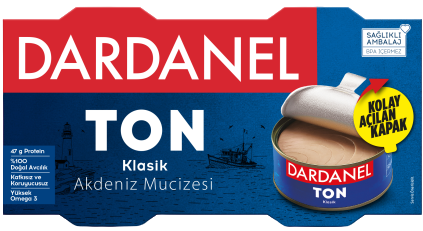 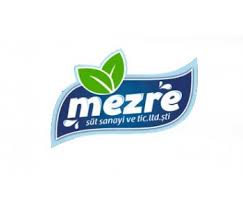 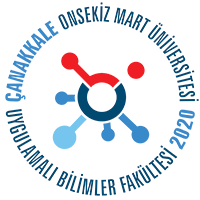 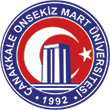 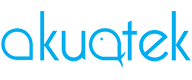 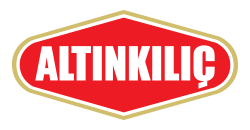 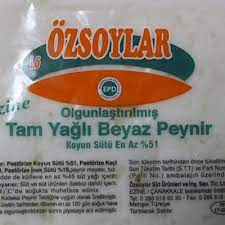 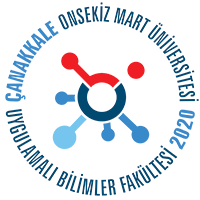 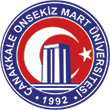 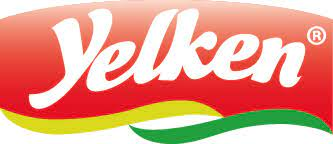 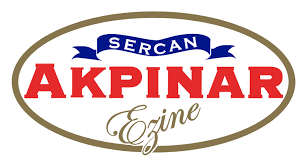 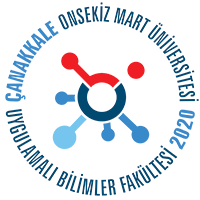 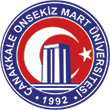 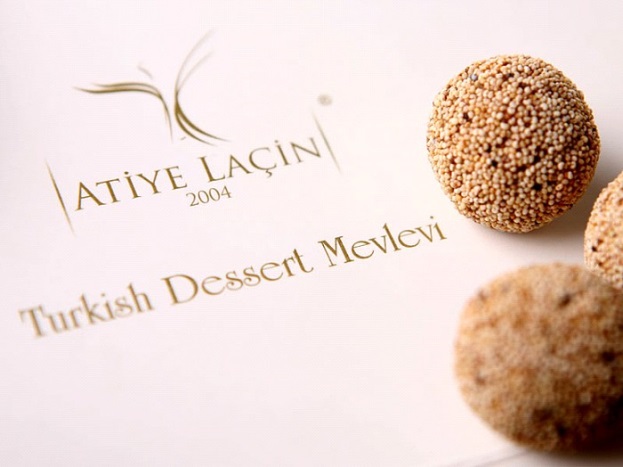 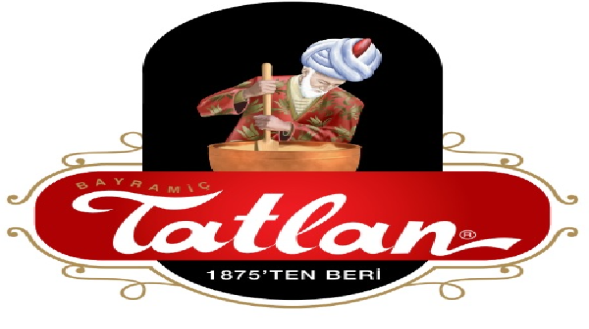